Money Management 1-2-3
1  Getting a strong start
      2  Achieving financial goals
     3  Planning a secure future
A project of Consumer Action | www.consumer-action.org
© 2010
Rev. 8/24
© 2010
Rev. 7/19
[Speaker Notes: The Money Management 1-2-3 educational module, consisting of three brochures, a corresponding PowerPoint presentation for each, and a companion lesson plan with learning activities, was created by Consumer Action, a nonprofit consumer education and advocacy organization, to be used nationwide by community-based organizations providing personal finance and consumer education in their communities.

The entire Money Management 1-2-3 curriculum can be presented as a single longer workshop or as three individual sessions. You can also customize your presentation by combining selected parts of the three sections to meet the specific needs of your group.]
Money Management 2: Achieving financial goals
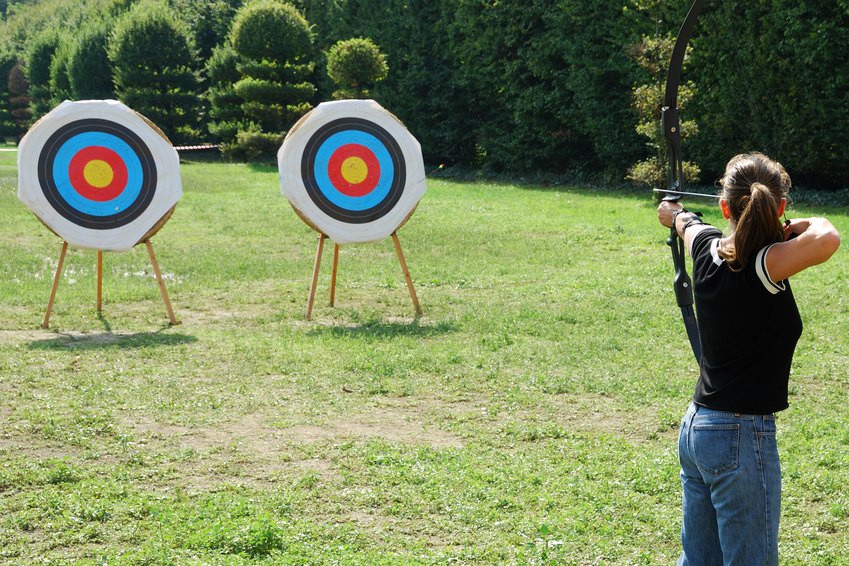 Money Management 1-2-3  Achieving Financial Goals
[Speaker Notes: Present the topics covered in this presentation:
Updating your budget
Dealing with debt
Taxes
Saving and investing
Homeownership
Insurance]
Updating your budget
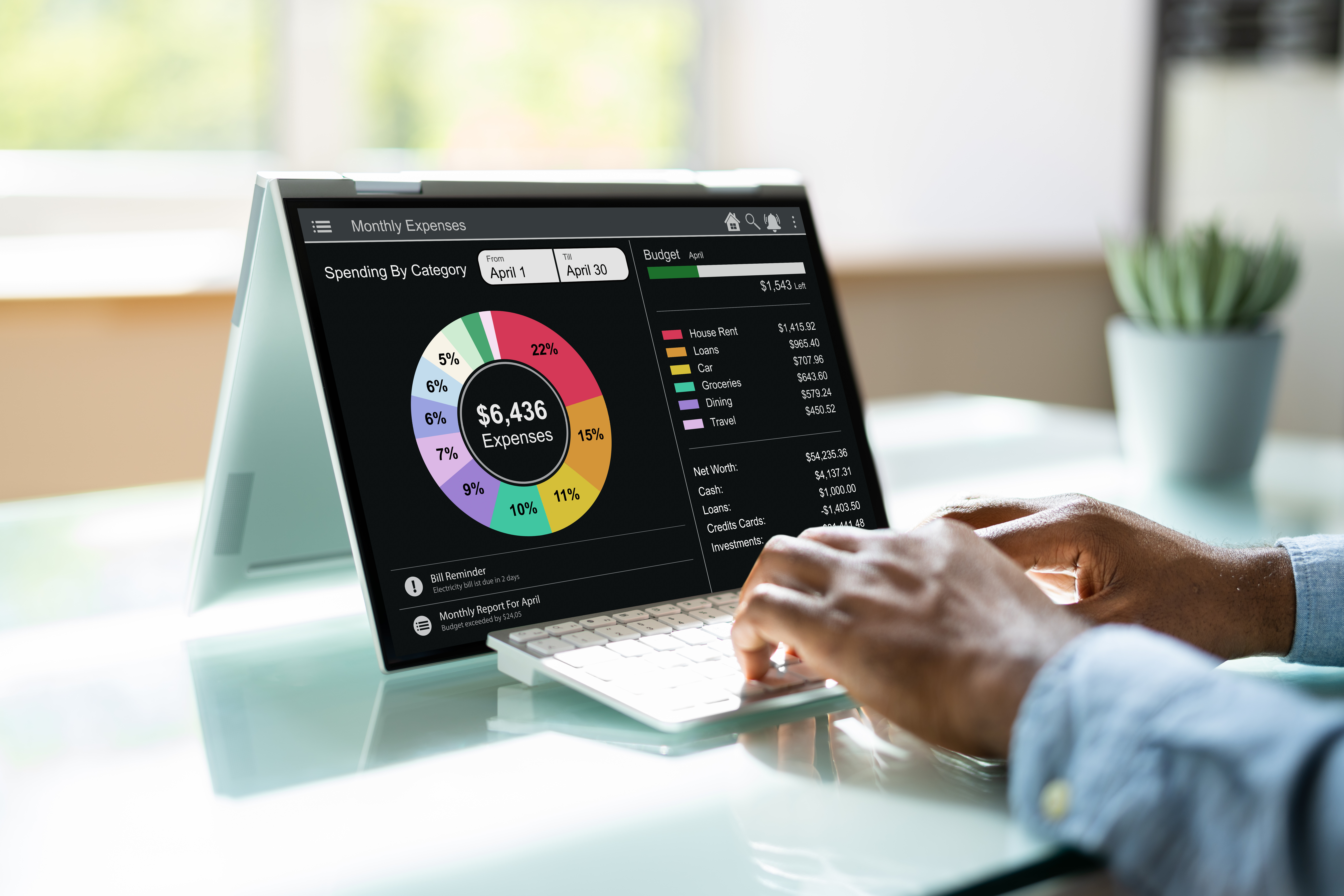 Money Management 1-2-3  Achieving Financial Goals
[Speaker Notes: One purpose of a budget (or spending plan) is to make sure your money is going where you want it to go—in other words, it is meeting your needs and helping you achieve your financial goals. Revisiting and updating your budget allows you to make sure you’re still on track. 

You should update your budget whenever your income, expenses or goals change. Using online budget templates (https://www.nerdwallet.com/article/finance/free-budget-spreadsheets-templates) or budgeting apps (https://www.forbes.com/advisor/banking/best-budgeting-apps/) makes it easy to make changes without having to start from scratch. Digital budgeting tools also make it easy to play around with different scenarios, and many allow you to sync with your financial accounts to track spending and get automated real-time activity updates.]
Dealing with debt
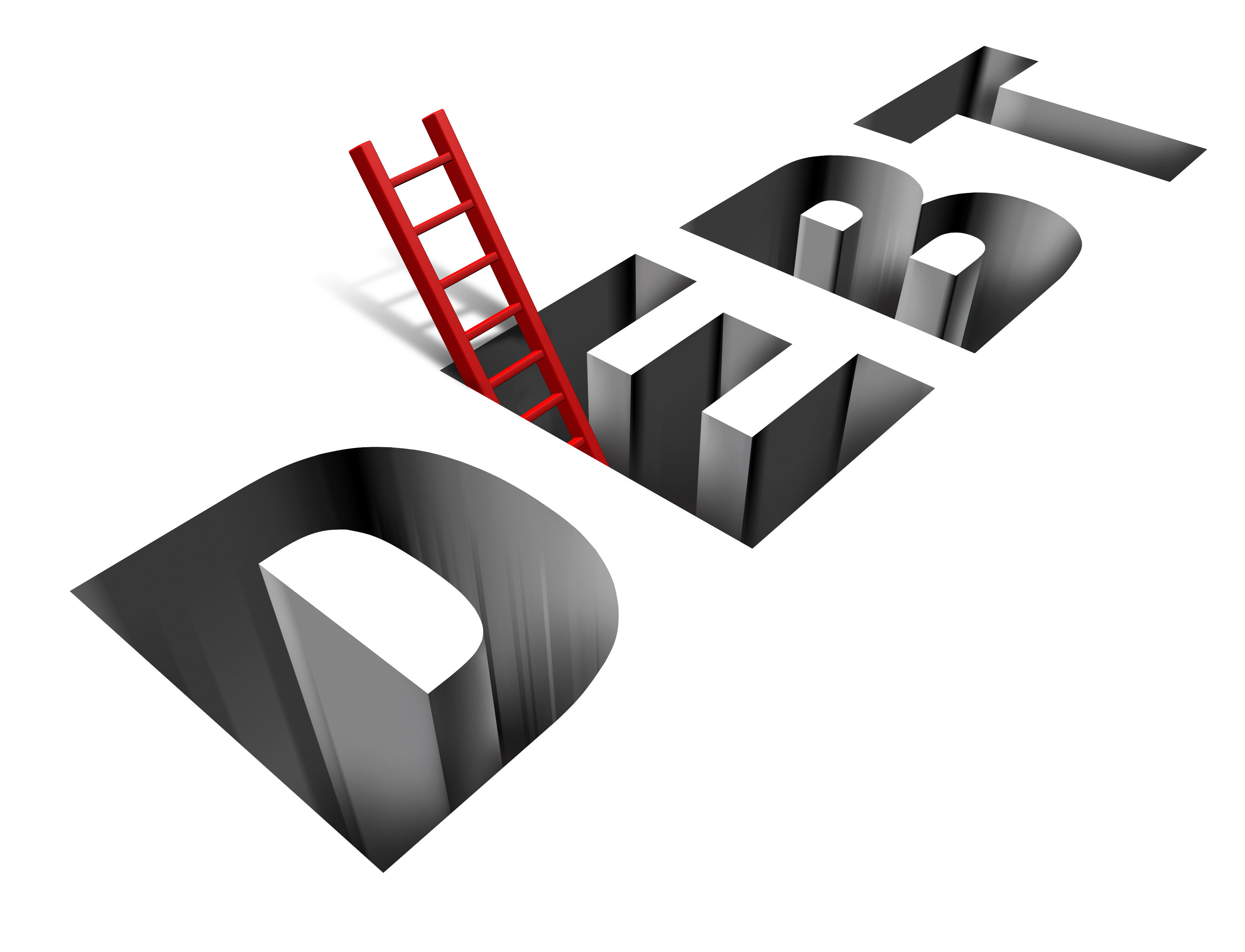 Money Management 1-2-3  Achieving Financial Goals
[Speaker Notes: Getting rid of non-mortgage debt as quickly as possible not only allows you to direct your money to more rewarding uses, it ensures you don’t end up defaulting on debt payments if you have a job loss, medical emergency, expensive home or car repairs, divorce, etc. Use raises, bonuses, cash gifts and/or income from a second job to pay down your debt.

Credit counseling: If you are finding it challenging to repay your debts, avoid expensive consolidation loans, converting your unsecured debt (credit cards, student loans, etc.) to secured debt (home equity loan or line of credit), and offers to settle your debt for a fee. Instead, contact a reputable credit counseling agency for guidance. A counselor can go over your options and may be able to help you reduce your monthly payments through an agency-administered debt management plan. To find an accredited nonprofit agency, contact the National Foundation for Credit Counseling at www.NFCC.org or 800-388-2227. 

Collections: If you are receiving calls from collectors, don’t ignore them. Doing so could allow the collector to get a “default judgment” against you and garnish your wages or seize your assets. Learn about your rights and how to protect yourself in Consumer Action’s debt collection publications (www.Consumer-Action.org/english/library/C428). 

Bankruptcy also might be an option, but there is a lot you must know before deciding to file. Learn the basics in Consumer Action’s publication Personal Bankruptcy: Your financial fresh start (http://www.consumer-action.org/modules/articles/bankruptcy_your_right_to_a_financial_fresh_start). 

Learn about your rights and how to protect yourself in National Consumer Law Center’s Surviving Debt publication (https://library.nclc.org/book/surviving-debt).

Servicemembers and veterans have some extra legal protections against predatory loans (the Military Lending Act) and high interest rates (the Servicemembers Civil Relief Act), and may qualify for government-sponsored benefits or nonprofit programs that can help. Resources include:
Military OneSource (https://www.militaryonesource.mil/financial-legal/personal-finance/)
Department of Defense Office of Financial Readiness (https://finred.usalearning.gov)
Veterans Benefits Administration (https://benefits.va.gov/benefits/financial-literacy.asp)
Consumer Financial Protection Bureau (CFPB) (https://www.consumerfinance.gov/consumer-tools/educator-tools/servicemembers/)
Financial Industry Regulatory Authority (FINRA) (https://www.finra.org/investors/military)]
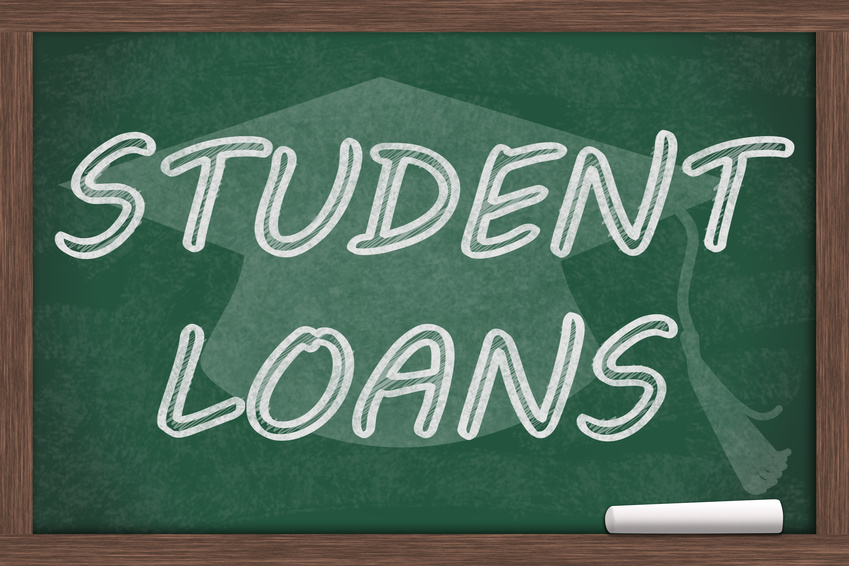 Money Management 1-2-3  Achieving Financial Goals
[Speaker Notes: One particular type of debt that many people carry for a long time is student loan debt. If you can afford it, pay more than the monthly minimum required payment so that you can pay off the loan and reduce the total amount of interest you pay over the life of the loan. (Be sure to tell the lender/servicer to apply the extra money to the principal.) Do this if you don’t have any other non-mortgage debt, or if your non-mortgage debt is at a lower interest rate than your student loan. If that’s not the case, apply the excess dollars to the highest-interest debt, and then move on to the next highest-interest debt after that is paid off, and so on.

Many borrowers have trouble making their student loan payments. Defaulting on a student loan can result in damaged credit, wage garnishment or even loss of your tax refunds. If you’re having trouble making payments, it’s important to address the issue head-on to avoid these consequences. 

Federal student loan repayment assistance programs: If you have federal loans, you will have more repayment options than if you have private student loans. These options might include an income-driven repayment (IDR) plan (https://studentaid.gov/idr/), which reduces your payments if your income is too low to handle the regular payment; forbearance or deferment (https://studentaid.gov/manage-loans/lower-payments/get-temporary-relief), which give you a break from monthly payments for a set period of time; loan forgiveness (https://studentaid.gov/manage-loans/forgiveness-cancellation) for those who work in certain types of jobs, have a disability, have been paying on an IDR plan, or whose school misled them or has closed; and consolidation ((www.StudentLoanBorrowerAssistance.org/wp-content/uploads/2013/05/information-sheet.pdf), which combines multiple loans and could lower your interest rate or monthly payments. 

Note: The Department of Education doesn't charge anything to take advantage of any federal student loan repayment plan, so beware of “services” that offer to help you with your federal loans and/or to apply for a federal loan consolidation for a fee.

Private lenders don’t offer all these specific programs and are under no obligation to offer borrowers more flexible repayment plans, but they may work something out with you—allow you to make interest-only payments, for example—if you are struggling. Contact your lender to see if it offers loan deferment or a temporary adjustment to payments for borrowers in financial difficulty. (Learn more here: https://www.salliemae.com/student-loans/manage-your-private-student-loan/understand-student-loan-payments/explore-loan-repayment-options/.) If your lender doesn’t offer any reasonable options, refinancing through a new lender might be your best bet—if you’re not delinquent on your loans. Once you’re in default, negotiating a settlement might be your last resort.

Note: Loan servicer Navient has a little-publicized program that allows cancellation of private student loan debt for qualifying students who were misled by their schools. Learn more about this “school misconduct discharge” here: https://www.consumer-action.org/news/articles/theres-a-little-known-program-to-cancel-private-student-debt.]
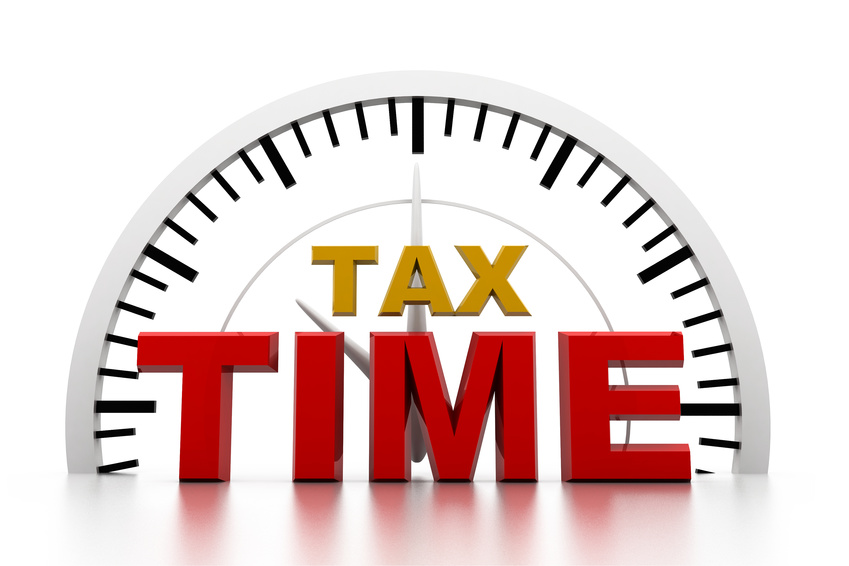 Taxes
Money Management 1-2-3  Achieving Financial Goals
[Speaker Notes: Filing requirements: Most earners must file a tax return. The return is due on April 15, though you can submit it sooner. (In fact, submitting it early in the tax season can help reduce the chances of a scammer submitting a fraudulent return in your name—to steal your refund—before you file.) If you can’t complete your return by April 15, you must request an extension (IRS Form 4868). This will give you until Oct. 15 to file. This is only an extension to file your return, not to pay what you owe. You still must pay your taxes by April 15. If you don’t, you’ll be liable for penalties and interest charges on any unpaid portion of your tax. 

It’s very important that you file a tax return if you are required to do so (find out at https://www.irs.gov/help/ita/do-i-need-to-file-a-tax-return). If you don’t file, the Internal Revenue Service (IRS) will file a substitute return for you. This will always be the worst-case scenario because the return is based only on information the IRS has from other sources. Essentially, the IRS calculates your income, taxes it at the highest rate and deducts any federal tax you paid. 

Tax forms: You will use the Form 1040 to file your taxes. Many people will need only that and no additional “schedules.” However, if your return is more complicated (for example, you claim certain credits or deductions), you will need to complete one or more of the Form 1040 schedules. Learn more at the IRS website (https://www.irs.gov/forms-pubs/schedules-for-form-1040). If you prepare your tax return yourself using tax preparation software, the software will determine the correct schedules automatically, based on the information you provide. If you use a tax preparer, they will provide the form and schedules.

Credits and deductions: Tax credits are very valuable because, unlike deductions, they reduce your tax liability dollar for dollar. It’s important to learn which credits you qualify for. For example, the Earned Income Tax Credit (EITC) puts money back into the pockets of low-income workers. However, you must file a return to get the credit, even if your income is so low you normally wouldn’t file. Learn more in Consumer Action’s publication Get Credit for Your Hard Work (www.Consumer-Action.org/english/articles/get_credit_for_your_hard_work_eng). (If you expect to qualify for the EITC in the current tax year, you can fill out and submit Form W-5 to your employer to have a portion of your EITC credit included in each paycheck instead of waiting for a tax refund.) Deductions are also valuable because they reduce your taxable income. Some people take the “standard deduction” the IRS allows. Other people itemize their deductions if the total is greater than the standard deduction. Learn about available credits and deductions at the IRS website (https://www.irs.gov/Credits-&-Deductions).

Plan for health insurance: If you purchased insurance from a government “marketplace,” you will receive IRS Form 1095-A in January. All you have to do is enter the form info when prompted by the tax preparation software. If you received an advance premium credit for health insurance purchased through the marketplace (HealthCare.gov or your state’s exchange), you might receive a bigger tax credit or have to repay some or all of the credit you received if your income for the year was lower or higher than you estimated when signing up for coverage. If you had employer-sponsored or individual health insurance during the year, nothing will be different about your taxes. 

Tax preparation: Easy-to-use tax preparation software (https://www.nerdwallet.com/p/best/taxes/tax-software) makes it possible for many people to prepare their returns on their own. The IRS’s Direct File service (available for the 2025 tax season; https://home.treasury.gov/policy-issues/inflation-reduction-act/irs-direct-file-service) enables eligible filers to prepare and file their taxes at no cost. For those who want to complete their taxes on their own but don’t qualify to use Direct File, there are other tools available for a fee. 

If you need help, the Volunteer Income Tax Assistance (VITA) program (www.irs.gov/Individuals/Find-a-Location-for-Free-Tax-Prep or 800-906-9887), the AARP Tax-Aide program (www.aarp.org/money/taxes/aarp_taxaide/) and the United Way MyFreeTaxes Partnership (www.myfreetaxes.com) all offer tax preparation assistance for individuals who qualify (based on income, disability, limited English proficiency, etc.). VITA sites can also help you open a bank account or get a low-cost prepaid card, which enables you to get your refund in as little as 10 days when you e-file your return. 

If you pay someone to prepare your tax return, they may give you the option to get your refund a little bit sooner—at a cost. The fees on refund anticipation loans and other refund products, such as a prepaid card or a bank account the preparer offers you, are very high, especially considering that you typically receive your money only a couple of weeks earlier than you would get it from the IRS. Plan ahead and avoid such refund offers. After your return is filed, you can check the status of your refund using the IRS’s Where’s My Refund tool (https://www.irs.gov/wheres-my-refund).]
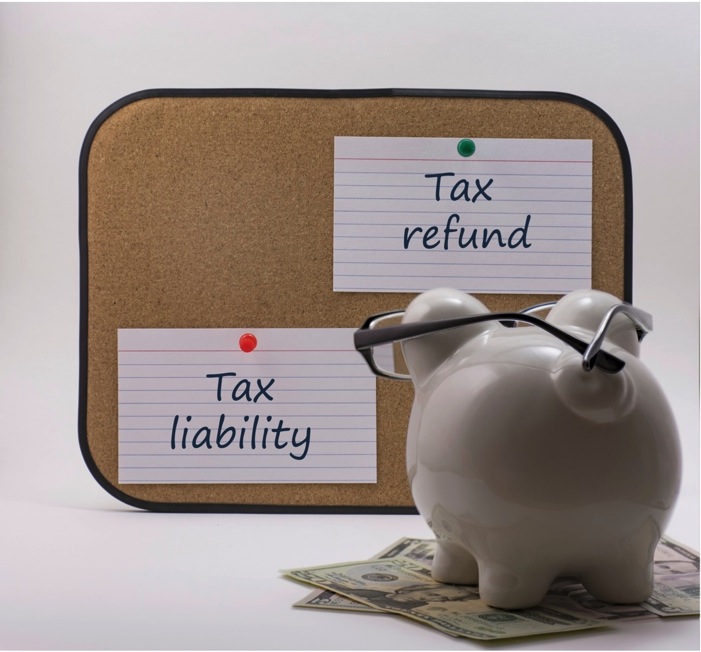 Money Management 1-2-3  Achieving Financial Goals
[Speaker Notes: Refund or tax due: If you are an employee and too much tax was withheld from your pay during the previous year, or if you are self-employed and overestimated the amount of tax you should pay throughout the year, you’ll receive a refund when you file. If you did not pay enough, you will owe. If you owe money but cannot afford to pay it, contact the IRS to explain your situation and try to work out a payment plan. Do not ignore the debt! Depending on your circumstances, you may qualify for a payment plan or an “offer in compromise.” But if the IRS has to start the collection process, it could place a levy on your wages (garnishment) or bank accounts, seize assets, or place a lien on your property. Continued non-filing and non-payment could result in additional penalties and/or criminal prosecution. For help, contact the Taxpayer Advocate Service at www.IRS.gov/Advocate or 877-777-4778.

Avoid using a credit card: There’s usually a “convenience” fee of around 2% to pay your taxes by credit card, plus interest charges on the balance if you can’t pay it off when the credit card bill arrives. If you carry the balance for an extended period, you’ll end up paying much more than the original tax bill. You’d almost certainly be better off, financially speaking, taking money from your emergency savings or setting up a payment plan with the IRS. They’ll charge interest and penalties, but that will most likely still be considerably less than you’d pay the credit card company.

Make adjustments: If you consistently owe or get a refund, consider changing the number of allowances on your Form W-4 (more allowances will reduce the tax taken out of your paycheck; fewer allowances will increase the amount taken out) or trying to estimate your self-employment income more accurately. While it’s nice to get a refund, it’s better to pay the correct amount of tax as you earn your income so that you can spend or save your money throughout the year.]
Saving and investing
Money Management 1-2-3  Achieving Financial Goals
[Speaker Notes: Set goals: To succeed at saving, it’s important to set savings goals. Goals are normally broken down into short-term (within a year), medium-term (more than a year but less than three to five years) and long-term (more than three to five years). It’s possible to have more than one goal in each category.
 Questions for participants:
  How much will this saver have to put aside each month and each pay period to achieve all these goals? ($656 per month/$328 per pay period)
  How often does this saver get paid? (Twice a month)
  What potential problem can you see with this saver’s plan to pay off a $3,000 credit card balance in 30 months by saving $100 per month? (This calculation doesn’t take into account the interest charges that will be accruing on the debt. Paying off a current $3,000 balance will cost more than $3,000 over the course of 2½ years. Use an online calculator [such as https://www.360financialliteracy.org/Calculators/Credit-Card-Pay-off] to figure out how long it will take to pay off a debt at a given interest rate.)
  What are some ways for this saver to achieve—or accelerate—their savings goals? 

Segregate accounts: It might be easier and more motivating to save if you have separate accounts for each purpose (for example, one for your emergency fund, one for your home down payment, one for a vacation, etc.). If you do this, make it a priority to look for a financial institution that does not charge a fee on your savings accounts.

Automate deposits: Pay yourself first: Have money transferred from your checking account to your savings account(s) on payday or the day after. You can’t miss the money (or spend it) if you never see it.

Earmark windfalls: Depositing a windfall such as a cash gift, tax refund, bonus or inheritance can give your savings a real boost and make reaching your goals much easier.

Start early: Someone who starts saving early, just a little bit at a time on a regular basis, will have a much easier time than someone who starts later and has to save more each week or month to achieve the same balance.]
Savings vehicles
Savings account
Money market account (MMA)
Certificate of deposit (CD) 
U.S. savings bond
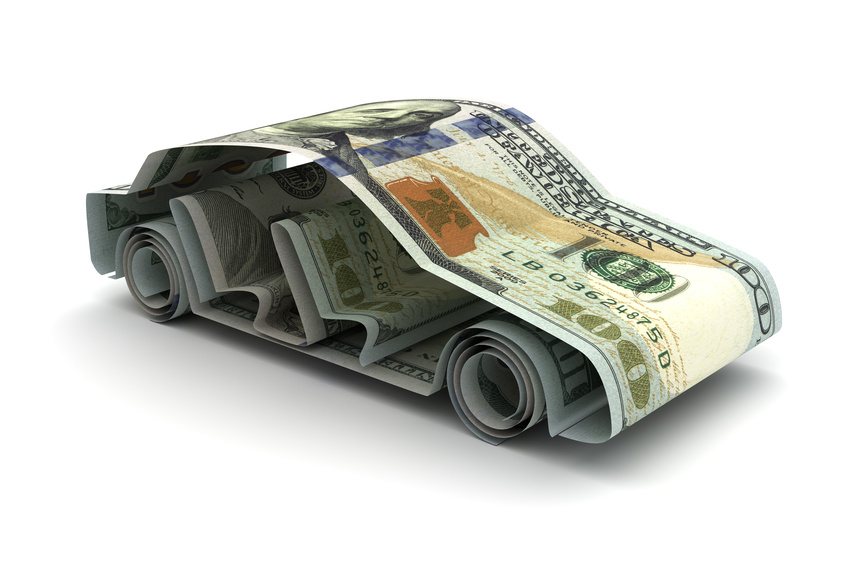 Money Management 1-2-3  Achieving Financial Goals
[Speaker Notes: Where you put your savings depends on what your goals are for the money. Generally speaking, savings that will be needed relatively soon or that may be needed with little notice (an emergency fund) should go into accounts where you have essentially no risk of losing your principal and you earn at least a small amount of interest. There are a few options.

Savings account: A traditional savings account can be opened at a credit union or bank. The accounts generally require low initial deposits and have low minimum balance requirements, the money is very accessible, and the balance is insured up to $250,000 as long as the account is at an FDIC- or NCUA-institution. These accounts pay very low interest rates. (Note: Individual development accounts (IDAs) are matched savings accounts for low-income working families. Visit the Prosperity Now website (https://prosperitynow.org/map/idas) to find local programs.) 

Money market account: An MMA offers a higher interest rate than a traditional savings account, but typically requires a higher minimum balance to earn interest or avoid monthly fees. You can also use checks or a debit card on most money market accounts, but those that are FDIC-insured allow only a limited number of monthly transactions.

Certificate of deposit: CDs are accounts that allow you to deposit a specific amount of money for a specific length of time (months or years) and earn a specific amount of interest. At the end of the term, you can withdraw the money along with the earned interest. In exchange for keeping the money on deposit for the full term, you get a higher interest rate than a traditional savings account or money market account offers. However, withdrawals before maturity are usually subject to a substantial penalty, which is a certain portion of the interest you would have earned. CDs at insured banks and credit unions are insured up to $250,000.

U.S. savings bond: When you buy a savings bond, you loan the amount you paid for the bond to the federal government. Because the federal government is the borrower, savings bonds are very safe, and they are exempt from state and local taxes. The interest rate may be higher than that on a traditional savings account, and earnings can be tax-deferred until the bond is redeemed. But bonds are not as liquid as some other options. For example, you can’t redeem a savings bond until one year has elapsed, and you’ll forfeit three months worth of interest if you redeem a bond before five years. Savings bonds are best suited for financial goals with a time frame between five and ten years. U.S. savings bonds can be purchased online in denominations ranging from $25 to $10,000. Learn more at https://treasurydirect.gov/savings-bonds/.]
The power of starting early
Dwayne			Dan
Monthly deposit:				$200				$200
Starting age:					30					40
Ending age:					40					50
Years of deposits:			10					10
Years of growth:				20					10
Total invested:					$24,000			$24,000
Annual return*:				5%				5%
Final balance at age 50:	$51,165			$31,058

*Interest compounded monthly
Money Management 1-2-3  Achieving Financial Goals
[Speaker Notes: “Start early!” is the mantra of successful savers, because that is the only way to benefit from the power of “compounding.” Compounding is the process of generating earnings on your earnings. For example, if you saved $1,000 this year and earned 5% on that money, your earnings after one year would be $50. Next year, your earnings would be $52.50 ($1,000 initial investment plus last year’s $50 earnings [$1,050] x 5%). Growth accelerates over time, which is why it’s so important to start saving and investing early and not touch your money for as long as possible. The longer compounding continues, the greater an impact it has. 

Slide example: Dwayne and Dan both ultimately invested the same amount: $24,000 ($200 per month for 10 years) by the time they were age 50. But because Dwayne started at age 30, his savings had an extra 10 years—between 40 and 50—to sit and accumulate earnings (without any additional monthly contributions), resulting in an additional $20,000 over what Dan accumulated. Starting early is the only way to get in enough years to make such a big difference. Dan would have to save $330 per month to end up with the same amount of money as Dwayne because his account is compounding for only 10 years instead of 20. 

Calculator: https://www.nerdwallet.com/calculator/savings-calculator]
Saving vs. investing
Value of  $10,000 in 10 years at different rates of return
* All rates are hypothetical
Money Management 1-2-3  Achieving Financial Goals
[Speaker Notes: The hypothetical figures in this example reflect the potential earnings of savings and investment options relative to each other. While actual interest rates and investment returns will vary among accounts and can change significantly based on a variety of factors, including the economy, generally speaking, you’re always going to earn a bit more in a CD than in a traditional savings account, and stocks always offer the possibility of a significantly greater return over the long term than any of the other options in the list. (They also offer the risk of loss, which a savings account does not.) That doesn’t mean that lower-earning savings vehicles aren’t a better option than stocks for certain goals, such as your emergency fund. But for other goals, such as retirement many years away, you’ll need stocks to get the kind of return that will beat inflation and make your money grow.

Key points about investing:
The idea behind investing is that you accept some added risk in exchange for the opportunity for greater returns. Theoretically, as the opportunity for higher returns increases, so does the risk of losing some or all of your money. 
While it might seem tempting to avoid all risk, you will need your savings to grow at a rate that far outpaces inflation—usually expected to be in the 3%-4% range—if you want it to last you a lifetime. That is not possible with savings accounts, money market accounts, CDs or savings bonds. Money not invested typically loses purchasing power because the interest rate on savings accounts is lower than the rate of inflation. Stocks and bonds, on the other hand, have the potential to gain purchasing power over time.
The money you invest in stocks, bonds and other asset classes (gold or real estate, for example) is not federally insured the way savings vehicles are. In other words, you risk losing your "principal” (the amount you've invested). Risk tolerance refers to how anxious you are about losing your principal. If an investment keeps you awake at night, it’s too risky for you. When choosing investments, understand and manage your risk.
The stock market fluctuates (goes up and down) continuously. The shorter your investment horizon, the greater the odds that you’re going to sell during a down period and lose money. The longer your time frame, the better the odds that, despite fluctuations during that period, the value of your investment will be higher than when you started.
Diversification (not putting all your eggs in one basket) means spreading your money among different investments so that you don’t lose everything if one particular investment does poorly. For example, it would be safer to split your money among U.S. stocks, international stocks and bonds than to put it all in just one of those places—the odds are more favorable that not all of those investments will do badly at the same time. Likewise, it’s safer to invest in dozens of stocks than to invest in just one or two.
There are fees associated with most investing options. Know what the fees are for the investment you’re considering and shop around to see if it is reasonable compared to similar types of investments. It’s important to keep fees low so that your earnings aren’t eaten into by high fees, which could have a dramatic negative impact on compounding over the long term.
Everyone—even if they hire a professional adviser—should know enough about investing to understand their options and which would be appropriate for their particular goals; be able to recognize scams (offers that are too good to be true); and be able to evaluate a prospective adviser.

Calculator: https://www.calculatorsoup.com/calculators/financial/future-value-calculator.php]
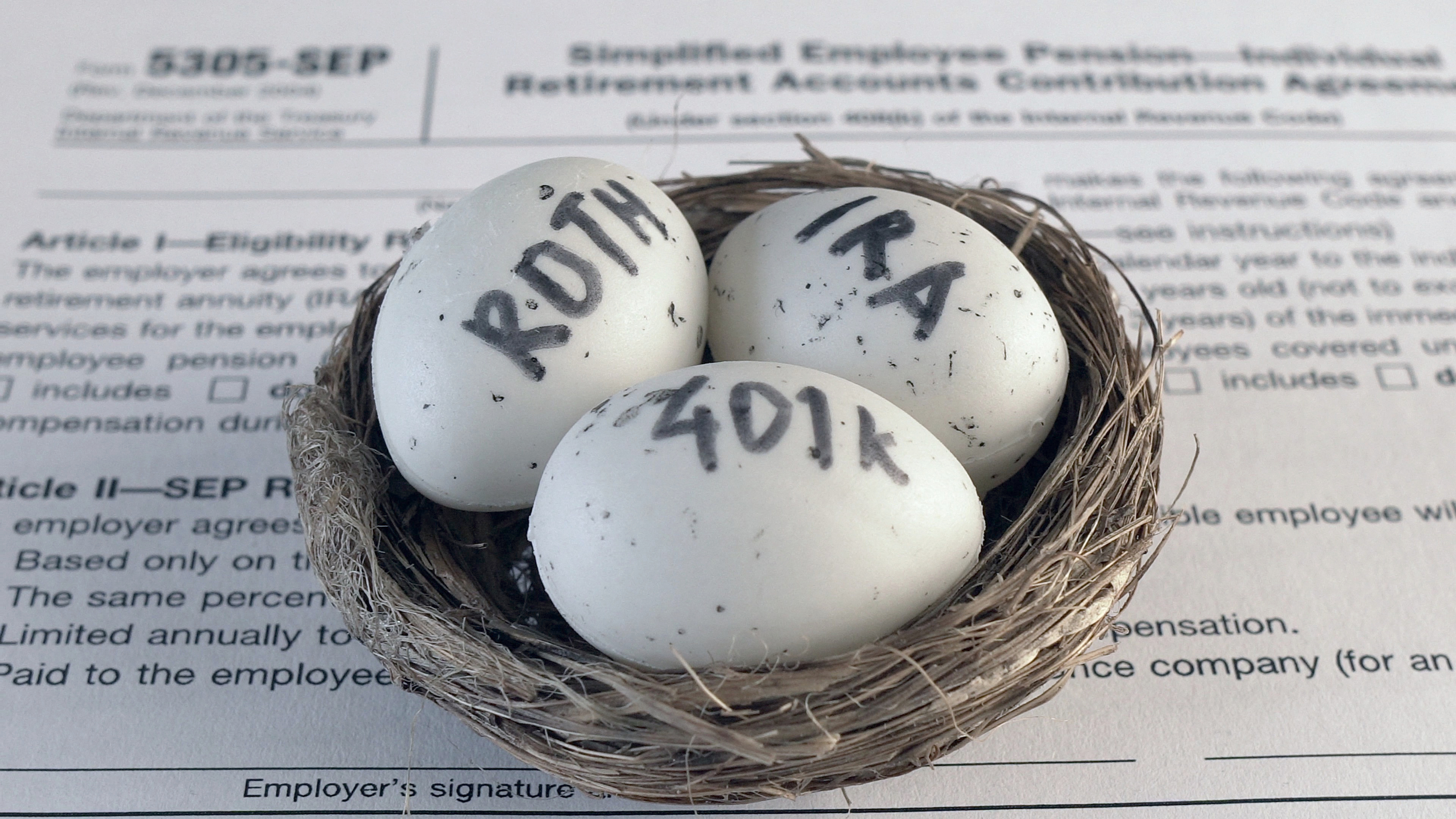 Money Management 1-2-3  Achieving Financial Goals
[Speaker Notes: Many people begin investing in a retirement account—an employer-sponsored 401(k) or 403(b) plan, a Traditional IRA (individual retirement account), or a Roth IRA. What sets retirement accounts apart from non-retirement accounts are their tax benefits. Saving money in a “tax-advantaged” employer-sponsored retirement plan or an IRA allows your money to work harder because, depending on the type of account, either taxes on contributions and earnings are deferred until you withdraw the money or the earnings in the account grow tax-free. The money is intended for retirement, so these are long-term accounts—there are penalties for withdrawing the money early.

An employer-sponsored retirement plan to which you are able to contribute pre-tax dollars is one of the best ways to invest, particularly if your employer also offers matching funds—usually a percentage of what you contribute, up to a limit. (That’s free money for you!) 

Whether you qualify to fund a tax-deductible Traditional IRA or a Roth IRA depends on your income and whether you (or your spouse) have access to an employer-sponsored retirement plan.

The important thing is that you begin saving for retirement when you are young; you use tax-advantaged accounts to do so; you take advantage of an employer-sponsored plan if one is available to you; and, if the employer offers a match, you contribute enough to get the full match. If your employer automatically enrolls you in the company’s retirement plan, you have the option to opt out—but you shouldn’t. If your employer’s automatic deferral rates are on the lower side, make the effort to increase the contribution amount. 

For more information to help you understand your retirement plan, visit the Department of Labor’s Employee Benefits Security Administration (EBSA) online at www.DOL.gov/ebsa/. You can also ask your Human Resources (HR) department for assistance; the HR representative may refer you to the retirement plan administrator.

One of the biggest decisions IRA account holders have to make is whether to contribute to a traditional IRA or a Roth IRA—there are advantages, and different eligibility guidelines, for both. Find updated IRA rules and limits at the IRS website:
https://www.irs.gov/retirement-plans/plan-participant-employee/retirement-topics-ira-contribution-limits
https://www.irs.gov/retirement-plans/ira-deduction-limits 

Learn more about tax-advantaged investment accounts:
Best Retirement Plans: Choose the Right Account for You (https://www.nerdwallet.com/article/investing/best-retirement-plans-for-you)
9 Best Tax-Advantaged Investments & Accounts to Build Wealth (https://youngandtheinvested.com/tax-advantaged-investments/)

It also makes sense to contribute to a non-retirement (non-tax-advantaged) investment account-–in addition to a retirement account, not instead of—if you are able. Unlike retirement accounts, which carry penalties if you withdraw money early, the money in a non-retirement account can be accessed whenever you need it.]
Common investment types
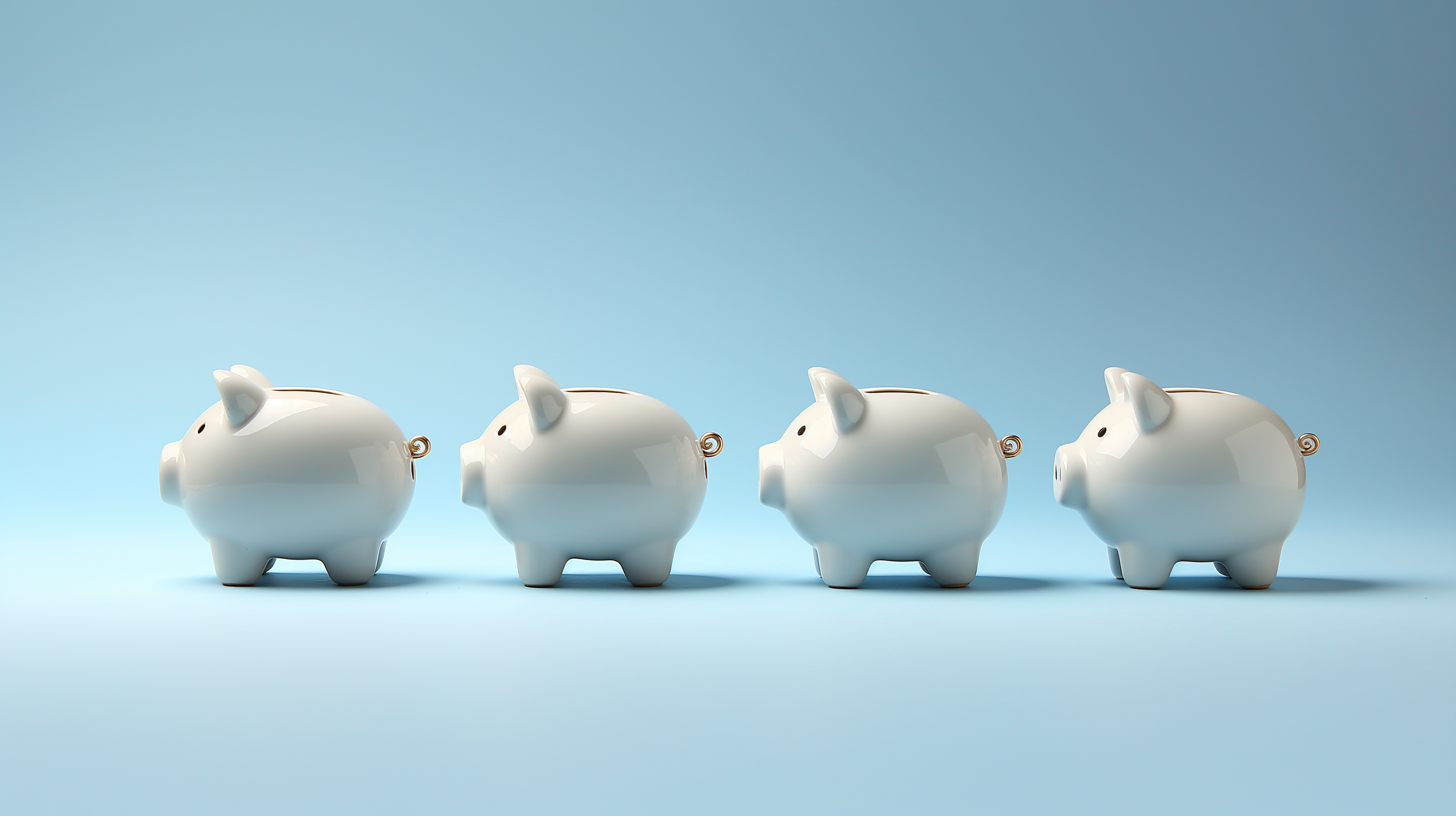 Stocks
Bonds
Mutual funds 
Exchange-traded funds (ETFs)
Money Management 1-2-3  Achieving Financial Goals
[Speaker Notes: Within any investment account—whether it’s an employer’s retirement plan, an IRA that you open through a financial institution, or a standard brokerage account—there will be a range of investment options to meet savers’ goals and risk tolerance. For most investors, stocks, bonds, mutual funds and exchange-traded funds are the most financially accessible and convenient options. 

A stock is an ownership share in a company. If the company does well, and the value of the stock goes up, you could sell it for more than you paid for it (a capital gain). Some (not all) companies also pay dividends—a portion of the company’s earnings paid out regularly (usually quarterly). 
 
A bond is a debt security, like an IOU. Borrowers (typically companies or governments) issue bonds to raise money they use to fund things (like bridges, schools, etc.). The bond issuer promises to pay you back the amount of the loan, along with interest, by a specific date.

A mutual fund is a professionally managed portfolio (collection of investments) that pools money from many investors to purchase a portfolio of stocks, bonds or other investment types (like real estate or precious metals). Each investor owns a portion of all the individual investments in the portfolio and shares in the fund’s gains, losses and expenses. This allows individual investors to achieve a greater level of risk-reducing diversification than they could on their own. Every mutual fund has an objective (for example, growth versus income generation), making it possible to choose funds based on your investing goals. Crucial information about the fund-–objective, past performance, fees, etc.—is contained in the fund’s ”prospectus.” Actively managed funds have professionals who choose which investments to buy and sell. Unmanaged funds, called “index” funds, hold investments that match an index, such as the S&P 500 or Nasdaq. Many index funds actually do even better than some managed funds, and they charge lower fees. Learn how to choose a mutual fund in Investopedia’s How to Choose the Best Mutual Fund (https://www.investopedia.com/investing/how-pick-best-mutual-fund/). How to Invest: An essential guide (https://www.getrichslowly.org/how-to-invest/) explains how to build a low-fee portfolio by investing in index funds.

 An exchange-traded fund (ETF) operates much like a mutual fund in that it pools investors’ money and uses it to buy a portfolio of investments. But, unlike mutual funds, ETFs can be traded on the stock exchange, with prices fluctuating throughout the day. (Mutual funds trade only once a day, after the market closes.) You can typically purchase an ETF share for less than the $500+ account opening fee of many mutual funds.]
Key considerations for investors
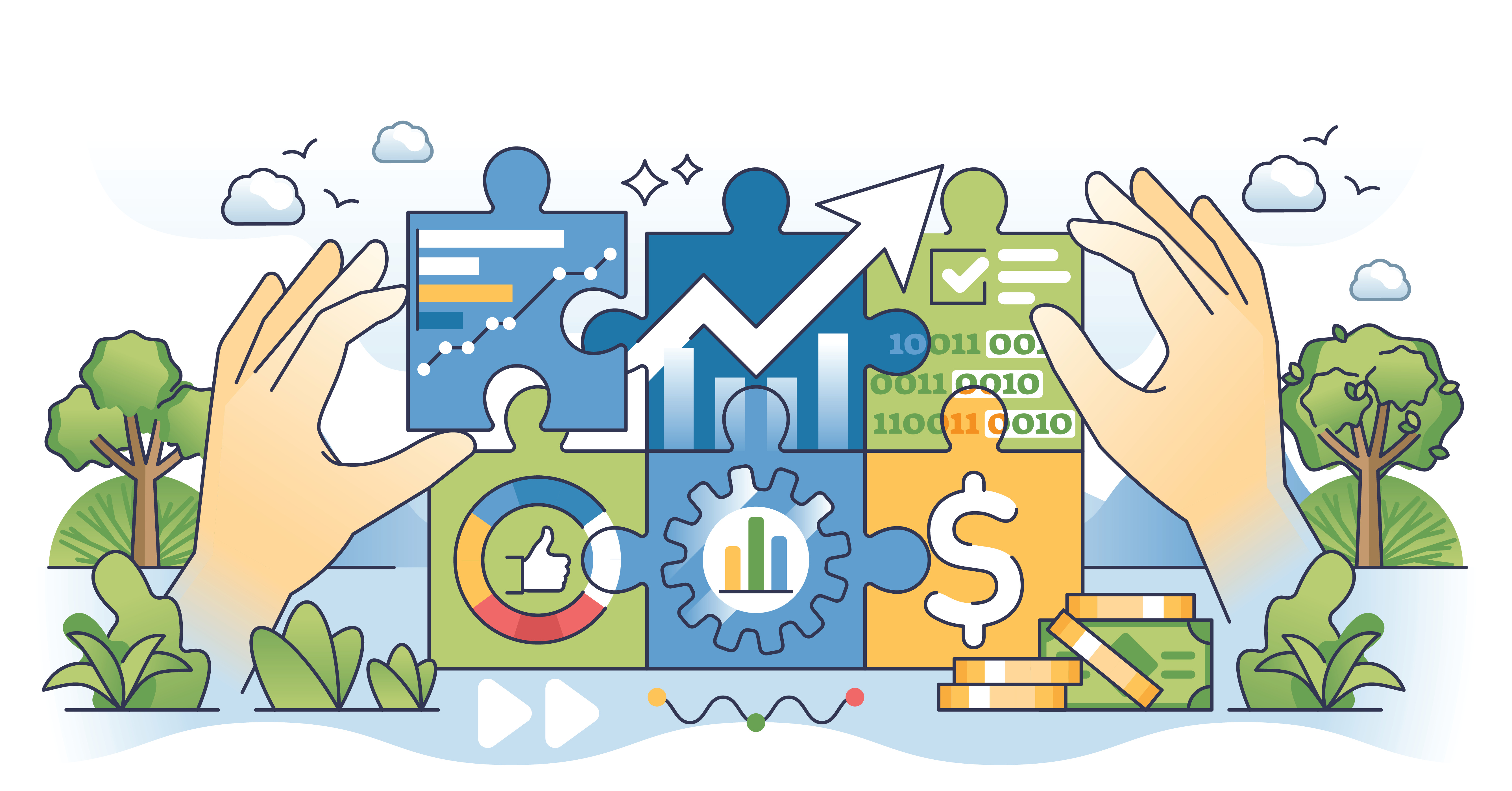 Objective
Time frame
Expected return
Risk tolerance
Tax consequences
Money Management 1-2-3  Achieving Financial Goals
[Speaker Notes: There are things that every investor must consider when making investment choices:

Objective: For example, are you trying to maximize growth potential, minimize current taxes on earnings, or achieve just enough growth to beat inflation, with reduced risk of of losing principal? Know your goal before choosing an investment, and adjust your portfolio if your objective changes.

Time frame: If you might need the money in, say, a year, you would make different investment choices than if you will only need the money in 20 years. Generally speaking, the longer the investment time frame, the more risk you can take. As your time frame changes (for example, you get closer to retirement), you should re-evaluate your portfolio.

Expected return: Generally speaking, if you want the potential for higher returns, you have to accept more risk (potential to lose your investment principal), and you must choose your investments accordingly. 

Risk tolerance: Risk tolerance often is defined as the amount of risk you’re willing to take without losing sleep (i.e., worrying about loss of your investment). Risk tolerance varies among individuals. While a certain amount of risk is necessary to beat inflation over the long term, there is a wide enough range of risk among investment options that you should be able to find many candidates that match your personal risk tolerance. You can also balance your desire for higher returns with your need for safety by putting some of your money into higher-risk investments and some into lower-risk investments.

Tax consequences: Taxes can have a big impact on your investments. There are typically two scenarios in which you have to pay taxes on your investments:
You receive income from the investment. Typically, the income you receive from interest and/or dividends is taxed at your ordinary income tax rate.  
You (or the fund you are invested in) sell an investment for more than the purchase price (a capital gain). Short-term capital gains are profits on investments held for a year or less. These gains are usually taxed at your ordinary income tax rate. Long-term capital gains are profits on investments held for more than a year. The long-term capital gains tax rate (0%, 15% or 20% in 2022) is typically lower than your ordinary income tax rate (between 10% and 37%). 

Many investors avoid selling investments that have grown in value sooner than one year after purchase. Some investors further manage their taxes by intentionally choosing investments that don’t generate current income (dividends), which is taxable, or by investing in things such as municipal bonds, which are federal tax-free and may offer state income tax benefits as well. Because taxes on earnings are deferred if your investments are held in an employer’s retirement plan or a Traditional IRA (or tax-free in a Roth), it makes sense to put tax-efficient investments (like municipal bonds) into taxable accounts, and put investments with a heavier tax burden into tax-advantaged accounts, where you won’t have an immediate tax bill. Learn more here (https://www.nerdwallet.com/article/investing/tax-efficient-investing) and here (https://www.investopedia.com/articles/stocks/11/intro-tax-efficient-investing.asp).
 
Taxable gains on investments you sell may be offset by any losses you experience on investments you sell. 

Of course, as with anything related to taxes, there are exceptions. Learn more about investment taxes at the TurboTax website (https://turbotax.intuit.com/tax-tips/investments-and-taxes/do-you-pay-taxes-on-investments-what-you-need-to-know/L8mOQiKM8).

Learn more in Consumer Action’s “Investing Basics: Get started putting your money to work for you” (https://www.consumer-action.org/english/articles/Investing_Basics).]
Homeownership
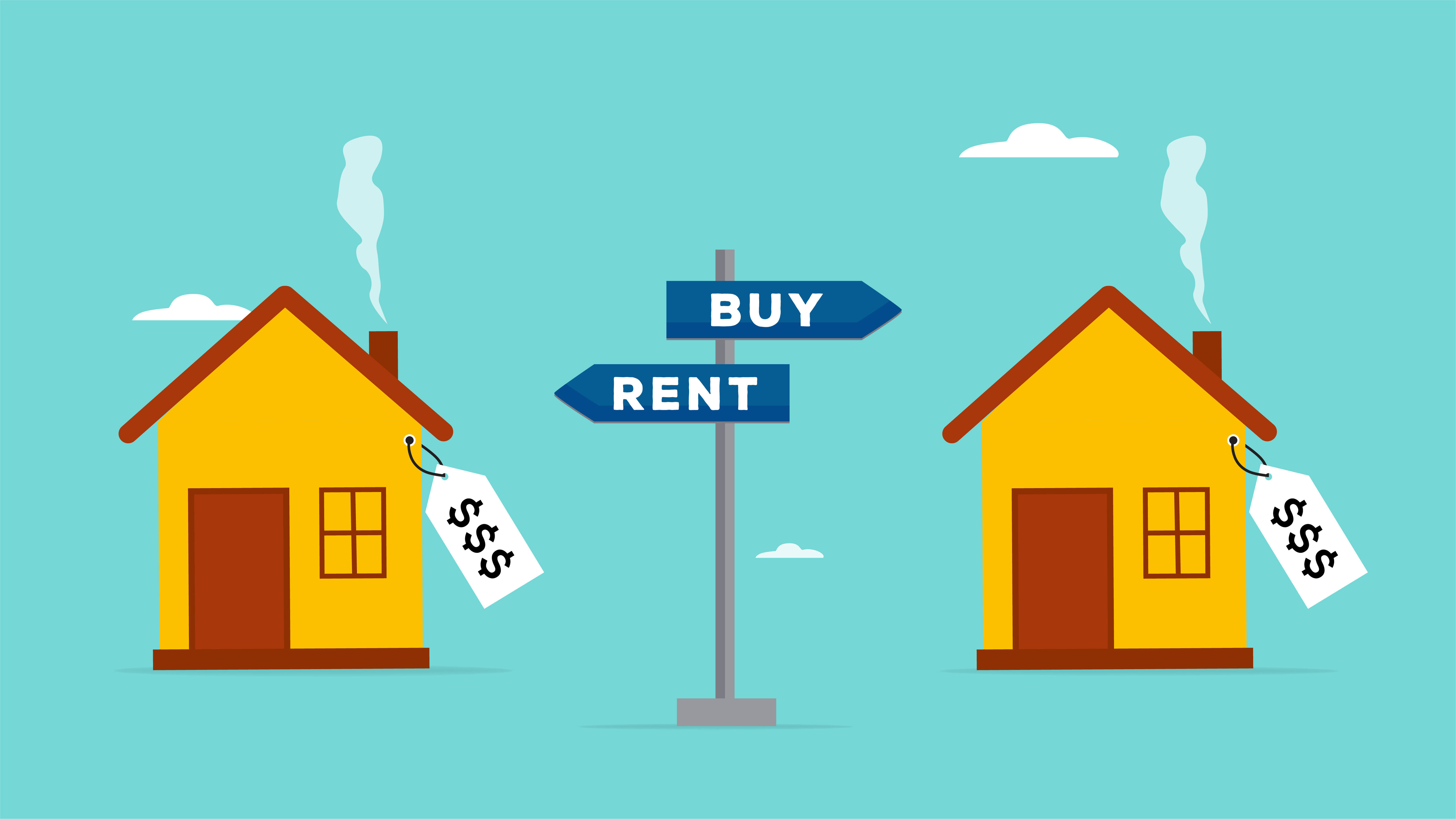 Money Management 1-2-3  Achieving Financial Goals
[Speaker Notes: Renting vs. owning: Whether to buy or rent is a personal choice. In the U.S., the greatest source of wealth for most households is the value of their homes, but there is no guarantee that the value of the property you purchase will go up. And the higher level of responsibility and commitment is not right for everyone. To help you weigh your options, here are some pros and cons of renting and buying. Learn more by enrolling in a first-time homebuyers class. Find one at www.HUD.gov/buying or 800-569-4287.

Pros of renting:
Typically less expensive (no down payment, no property taxes, no maintenance costs; renters insurance is cheaper than homeowners insurance; in the early years of ownership, a monthly mortgage payment is often—but not always—higher than rent)
Less responsibility (you can just call the landlord when something breaks) 
Easier to move/relocate (you don’t have to wait until your home sells before you can leave)

Cons of renting:
Can become more expensive due to rent increases over time (particularly if there are no rent control laws in your area or you move)
Little to no flexibility to make changes to your living space without permission from your landlord (even if you do get permission, you won’t want to sink a lot of your own money into a property that is not yours)
Could be forced to move (evicted) for a variety of reasons

Pros of buying:
Provides an opportunity to build wealth over time (equity) and borrow against it (home equity loan)
Provides most buyers with valuable tax breaks (mortgage payments and property taxes are deductible, subject to limits)
Allows you the freedom to make changes to your home
Nobody can force you to sell or move as long as you pay your mortgage(s) and property taxes

Cons of buying:
Can be much more expensive than renting
Not as much flexibility to relocate quickly (your home might not sell for a long time)
More responsibility (homeownership costs and property maintenance)
Could lose your home—including everything you have invested so far—if you can’t pay your mortgage]
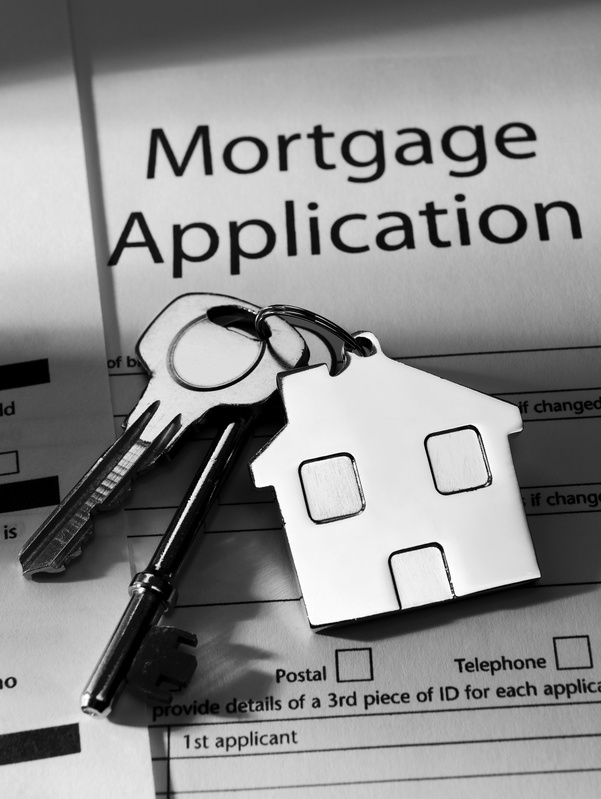 Lenders
Loan types
Loan terms
Loan approval
Money Management 1-2-3  Achieving Financial Goals
[Speaker Notes: Lenders: A loan secured by a home is called a mortgage (meaning that if you do not repay the loan as promised, the lender can foreclose on the property, a legal process by which the lender takes and sells the home). There are many sources of mortgage loans: banks, credit unions, non-bank financial institutions, mortgage brokers (who don’t lend the money, but facilitate the loan process), the federal government, and some government and nonprofit housing agencies. Be sure to vet the source to make sure it is a legitimate lender with an excellent track record of fair terms and customer satisfaction.

Loan types: There are fixed-rate mortgages, where the interest rate and monthly payment stay the same for the life of the loan, and there are adjustable-rate mortgages (ARMs), where the interest rate can fluctuate during the life of the loan. ARMs can be more affordable in the beginning because they start out with a lower introductory (teaser) rate and payment. But before choosing an adjustable-rate (or variable-rate) loan, find out how high the interest rate and payment could go, and be sure you can afford the increase.

Loan terms:
Interest rate (fixed-rate loan): While this is not the only loan term you should base your decision on, it is a critical consideration. For example, just a .25% difference in the interest rate on a $300,000 fixed-rate loan would cost you $45 more each month—or $16,200 over the life of a 30-year loan. A fixed-rate loan is one where the monthly payment stays the same for the life of the loan.
Initial interest rate (ARM): The “teaser” interest rate is offered for a specific period—say, the first few years—of an adjustable-rate mortgage. It’s often lower than prevailing rates, which serves to attract borrowers to ARMs.
Rate adjustments and caps (ARM): How frequently (annually, semiannually, etc.) the interest rate on an ARM can be adjusted, and the maximum increase allowed per adjustment period and over the life of the loan, is very important to know. Before accepting an adjustable-rate loan, consider how you would manage the monthly payment at the highest possible rate.
Points and fees: These are the costs of getting the loan. Some fees, such as the application fee, are stated in dollars. Others, such as origination fees, are stated as a percentage of the loan amount (one point equals 1% of the loan amount). Fees can vary widely from lender to lender, so shop around. The APR (annual percentage rate) will be higher than the quoted interest rate because it factors in the loan fees, making it easier to compare loans. 
Repayment period (term): The “term” is the length of the loan, or how many years of regular monthly payments it will take until the loan is paid off. The most common loan term is 30 years, though many loans are 15 years. A shorter loan term results in a higher monthly payment but less total interest paid over the life of the loan.

Loan approval: Approval of your loan application will depend on many things, including your credit score, down payment, debt-to-income ratio and property appraisal. 
The higher your (FICO) credit score (on a scale from 300 to 850), the more likely you are to be approved for the loan. 
The bigger your down payment, the less risk for the lender. The standard down payment is 80%, but many government-insured and first-time homebuyer programs require less. 
Debt-to-income ratio refers to your total monthly debt payments (mortgage, credit cards, car loans, etc.) as a percentage of your gross income. Many lenders prefer that your debt payments not exceed 36% of gross income (a good reason to pay off other debt before you try to buy a home), though this number varies. Many lenders also prefer that your monthly housing cost (mortgage, insurance, taxes, etc.) not exceed 28% of gross income. 
The lender typically hires an appraiser to determine the market value of the property, and then takes that value and multiplies it by the percentage it is willing to lend. For example, if the lender is willing to lend up to 90% of a property’s value (loan-to-value ratio), and the home you want to buy appraises for $200,000, the lender would be willing to lend up to $180,000 on that particular property ($200,000 x 0.90% = $180,000). 

You might hear about being prequalified or preapproved for a mortgage. Prequalification is a lender’s estimate of how much of a loan you might qualify for—it is not a firm commitment. Preapproval is a firm commitment from a lender for a specific loan amount. The approval can be valid for as little as 30 days or as much as 120 days or more. In a competitive housing market, showing a buyer that you are preapproved for a loan can give you an advantage over other prospective buyers who do not have financing lined up.]
Successful homeownership
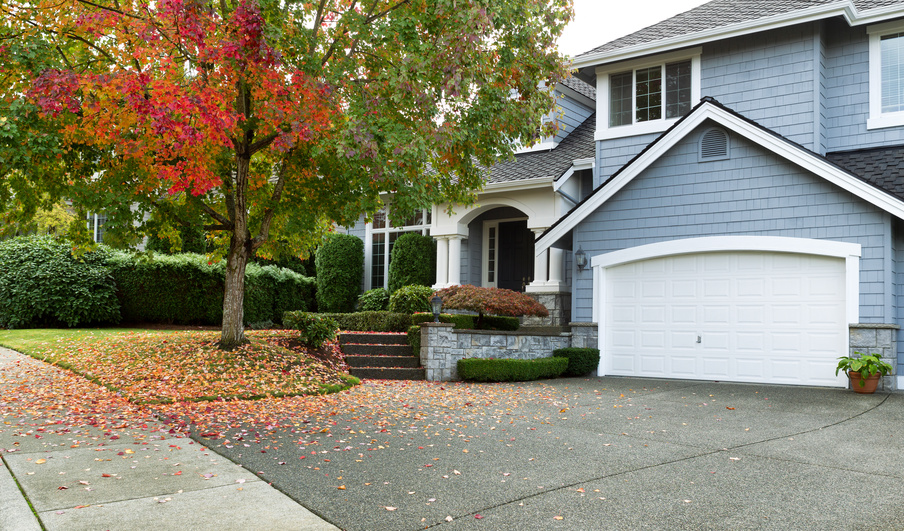 Money Management 1-2-3  Achieving Financial Goals
[Speaker Notes: 8 keys to successful homeownership:
 Make your monthly mortgage payments on time.
 If you have an adjustable-rate mortgage, be prepared to make a higher payment if the rate jumps.
 Stay current on property taxes and, if applicable, your homeowners association (HOA) dues.
 Maintain adequate homeowners insurance.
 Keep the home well maintained and in good shape.
 Build an emergency fund that you can tap to pay for emergency repairs or to cover mortgage payments, taxes and insurance if you become temporarily unemployed.
 Don’t borrow against your equity for consumer purchases.
 Get help from a HUD-approved housing counseling agency at the first sign of trouble, or if you need advice (www.HUD.gov/offices/hsg/sfh/hcc/hcs.cfm).]
Insurance
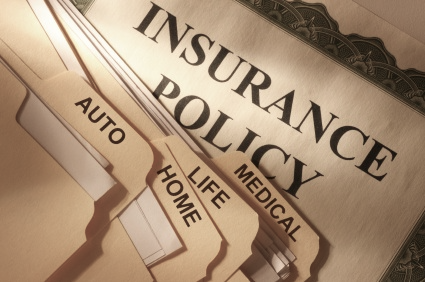 Money Management 1-2-3  Achieving Financial Goals
[Speaker Notes: Insurance protects you from a loss that could be financially damaging or devastating. There are many different types of insurance. Here are the types that many consumers need, though not necessarily every consumer will need every type. 

Health insurance pays all or some of the costs of medical care. If you do not have coverage through an employer or a government program, you must obtain it on your own unless you qualify for an exemption. Under the Affordable Care Act, you may be eligible for a subsidy that makes coverage more affordable. Visit www.HealthCare.gov for more information. 

Renters insurance protects you from loss of or damage to your possessions due to theft, fire or other covered perils. It also typically includes some liability coverage for accidents and injuries that occur in your home. Renters coverage is relatively inexpensive. (Your landlord’s insurance does not cover your possessions.)

Homeowners insurance pays to repair or replace your home and possessions in the event of a covered loss, and the liability component pays if anyone is injured on your property. Coverage for damage caused by a flood or earthquake typically must be purchased separately.

Auto insurance protects you and others from financial loss as the result of an accident, theft or other peril. Forty-nine states require drivers to carry a minimum amount of liability insurance. If you have an auto loan, the lender may also require collision and comprehensive coverage (which pays to repair or replace the vehicle).

Umbrella insurance is extra coverage that provides protection above and beyond the existing limits and coverages of your auto, boat, homeowners or renters policies. It protects your assets by kicking in when the limits of your underlying policy is exhausted, and it also covers some things not covered by your other policies, such as your liability for claims related to rental units you own, and lawsuits against you for things like libel and slander.

Disability insurance replaces a percentage of your income if you are unable to work due to an illness or accident. There is short-term disability and long-term disability insurance. If your employer doesn’t offer coverage, consider purchasing an individual long-term disability policy if you rely on earned income from work to pay your bills. 

Life insurance pays money (a “death benefit”) to your beneficiaries when you die. If anyone (a spouse, partner, children or parents, for example) depends on you for financial support, then you should consider buying life insurance. There is term and permanent (also known as “cash value”) insurance. Term is less expensive and eventually expires or can be renewed for a higher premium, while permanent continues indefinitely and includes an investment component, but it is more expensive.]
Be covered
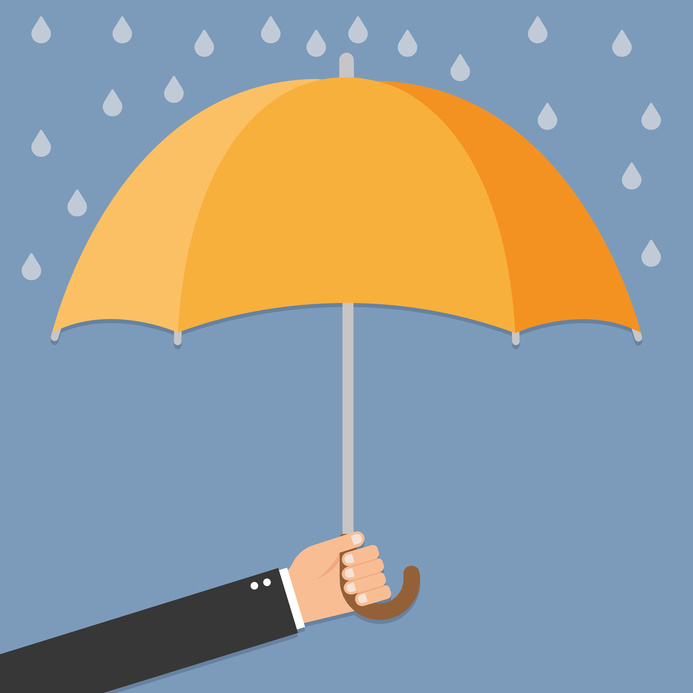 Money Management 1-2-3  Achieving Financial Goals
[Speaker Notes: Here are some important things to be aware of regarding the different types of insurance:

Health: The Affordable Care Act made health insurance more affordable (through a wide range of plan prices and the availability of subsidies for qualifying applicants) and more accessible (by eliminating denials for pre-existing conditions). Even if you think you won’t be able to afford coverage, you should visit HealthCare.gov to learn about your options and possible financial assistance.

Renters: When given the choice between purchasing “Actual Cash Value” coverage and “Replacement Cost” coverage, you should purchase “Replacement Cost” coverage. “Actual Cash Value” coverage pays only the current value of your possessions. For example, if you purchased your sofa five years ago for $2,000, the insurance company would not pay you the amount needed to replace the sofa today—only the depreciated value of the sofa. “Replacement Cost” coverage pays the actual cost of replacing your possessions, up to the limit of your policy. If you have valuables (jewelry, collectibles, artwork, computers, etc.), ask if they are covered under a standard policy or if you have to purchase a separate “rider” (also known as an “endorsement” or a “floater”).

Homeowners: Mortgage lenders require borrowers to maintain adequate homeowners insurance, but you should maintain your coverage even after you pay off your loan or you could be wiped out by a fire or other loss. If you have difficulty obtaining insurance on your property because you’re in a “high risk” area or home (prone to severe weather conditions, wildfires or other perils), contact your state’s department of insurance to find out about high-risk insurance programs, or learn about Fair Access to Insurance Requirements (FAIR) plans at http://www.insure.com/home-insurance/fair-plan.html. The same advice in the “Renters” bullet above regarding “actual cash value” versus “replacement cost” coverage and riders/floaters for valuables applies to homeowners insurance. 

Auto: The six main components of a policy are: bodily injury liability, property liability, comprehensive, collision, medical payments/PIP, and uninsured/underinsured motorist. Liability coverage is required by law; minimums vary by state. However, the minimum required by your state may be too low to protect your assets if you are sued, so you might need to purchase more. Learn more in Consumer Action’s “Auto Insurance” publication (https://www.consumer-action.org/modules/articles/auto_insurance_the_basics). California drivers can learn about the state-sponsored low-cost insurance program at https://www.mylowcostauto.com. Elsewhere, contact your state’s department of insurance (http://www.naic.org/state_web_map.htm) if you need insurance but can’t afford it. 

Umbrella: With the dollar amount of lawsuits so high, it’s possible for a settlement or judgment to exceed your auto, boat, homeowners or renters policy limits, leaving your personal assets and future earnings vulnerable. If you have significant assets and/or have added vulnerability to a liability lawsuit (for example, you serve on a nonprofit board, host parties, have an inexperienced driver in the household, have a pool, etc.), an umbrella policy can add needed protection for a relatively low premium. The actual cost will depend on factors such as whether you own more than one home, have a boat, etc. Learn more here: https://www.nerdwallet.com/article/insurance/umbrella-insurance.

Disability: Statistically, you’re far more likely to become disabled during your working life than to die, so disability insurance is important for anyone who earns their income. Find out what coverage you have through work (short-term, long-term, both or none). Some employers don’t provide long-term disability, but they make it available to employees who want to purchase it. The Insurance Information Institute offers some guidance for purchasing coverage (https://www.iii.org/article/buying-disability-insurance). Workers’ compensation offers some income, but only if you get sick or injured on the job. Social Security only provides disability payments to workers who suffer a disability expected to last at least 12 months and so severe that no gainful employment can be performed. 

Life: Term (or temporary) insurance is ideal for many consumers because it can provide a high amount of coverage for a limited number of years for a more affordable premium. Permanent (cash value) life insurance, is more expensive because it uses part of your premiums to pay for the death benefit and part to invest. Group life insurance that you get through your employer, association or another source is generally less expensive than an individual policy and there is typically no medical exam or medical history review. It’s generally advisable to avoid very limited coverage, such as fee-based products tied to your credit/loan accounts that pay off your account balance if you die.]
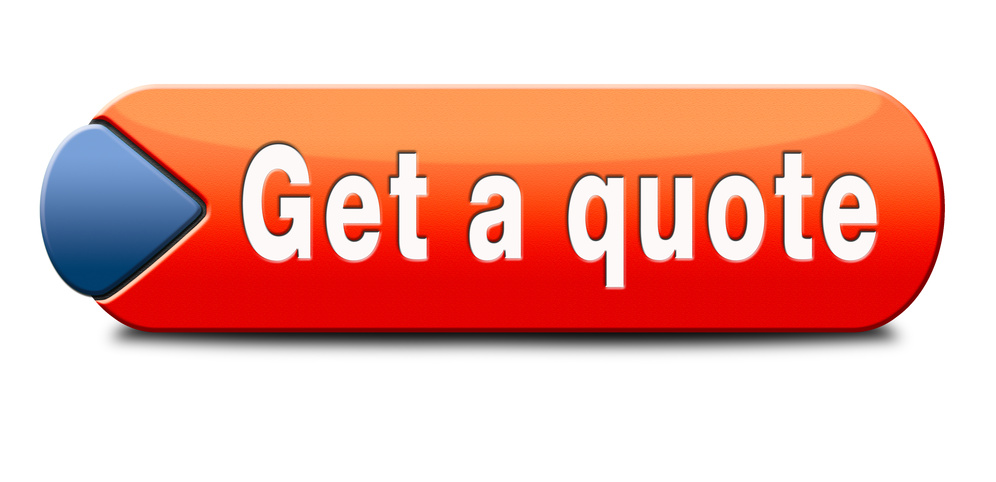 Money Management 1-2-3  Achieving Financial Goals
[Speaker Notes: Insurance sources: You can buy an individual (not group) insurance policy from a company that sells directly to the public (Geico, for example); an insurance company agent (a State Farm office, for example); or an independent broker (online or brick-and-mortar) who sells insurance for more than one company. In the case of health insurance, you have another option that is likely to be the best: the HealthCare.gov (federal) marketplace or your state’s health insurance exchange (https://www.healthcare.gov/marketplace-in-your-state/), if it has one. 

A great way to find a good insurance company or agent is to talk to people you know. You should also do an online search for consumer reviews, check complaints with the state insurance department (http://www.naic.org/state_web_map.htm), check reviews/rankings from companies such as Consumer Reports (www.ConsumerReports.org) and J.D. Power (http://www.jdpower.com/ratings/industry/insurance), and find out how financially sound an insurer is (in other words, how likely it is that the company will be able to pay future claims) (http://www.iii.org/article/how-to-assess-the-financial-strength-of-an-insurance-company).

Pricing: The difference in coverage and price (premiums) among insurers can be hundreds of dollars per year. It’s very important to make sure the quotes you are comparing are for the same policy—that includes coverage types and amounts, deductibles, copays and exclusions (losses not covered). Shopping online can be quick and convenient—you can visit insurers’ sites or use a site like Insure.com, which gathers price information from many insurance providers. There are many discounts available, especially on auto and homeowners/renters insurance policies. Most people qualify for at least one discount, and some qualify for many (for example, multiple vehicles, both auto and home policies with the same company, no accidents for a certain period, safety equipment, etc.). You might have to ask about available discounts rather than expect them to be offered to you.]
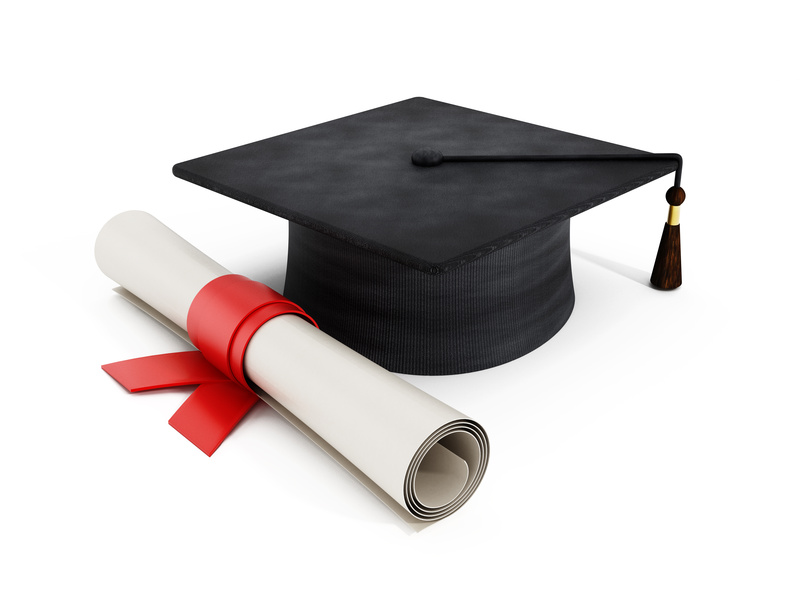 Congratulations!
You’ve completed Part 2 of the 
Money Management 1-2-3 training.
Money Management 1-2-3  Achieving Financial Goals
[Speaker Notes: Thank participants for attending. Ask them to take a few minutes to fill out the evaluation form that is in their folders and leave it in a large envelope you provide or face down on a table.]